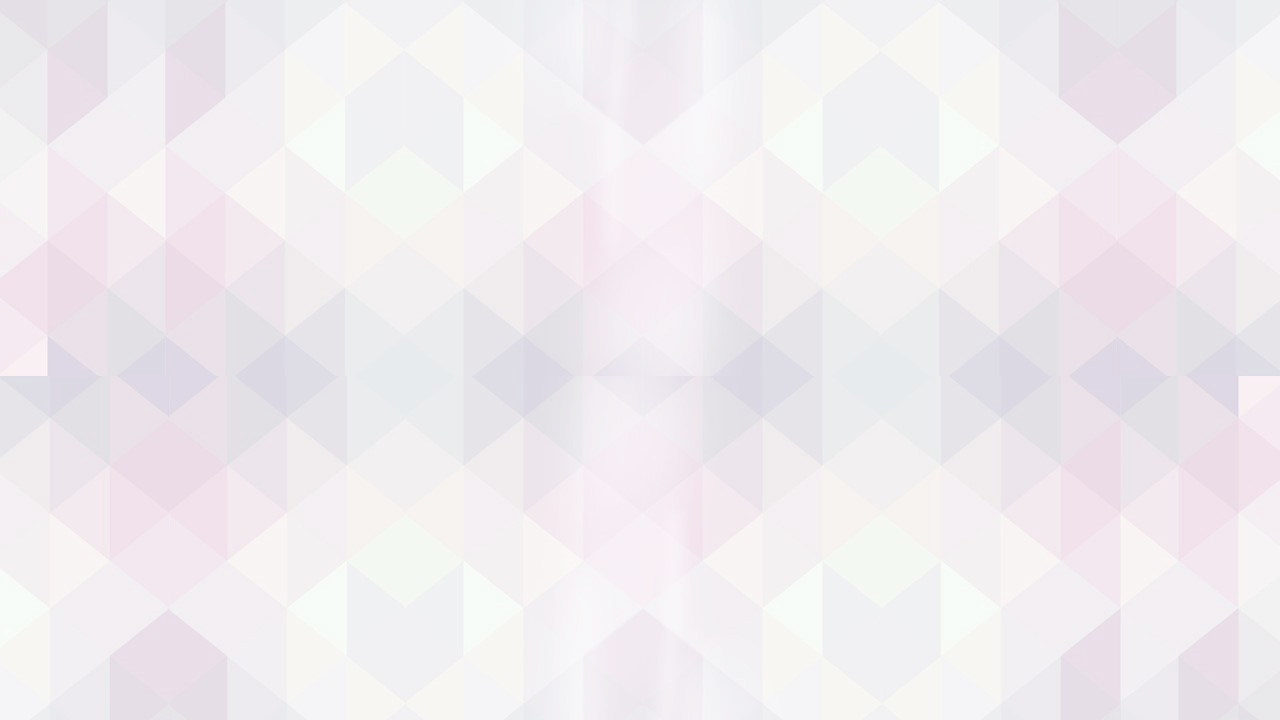 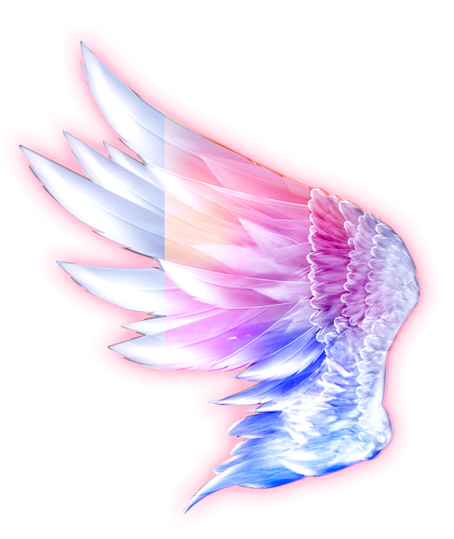 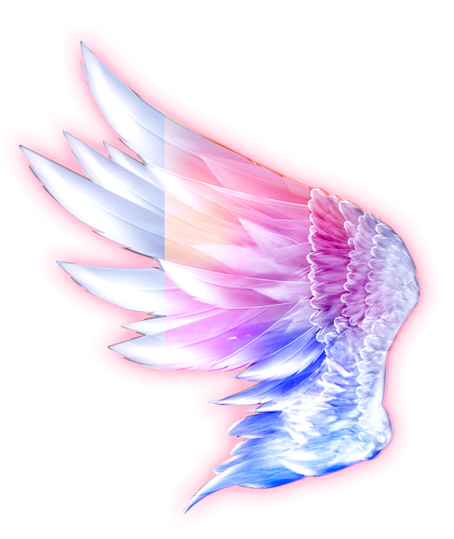 Demo
Title
Please add specific content here, the text need not be too cumbersome, a simple description can be, please note the beauty of the layout.
Report : jpppt.com   Time : 20XX. XX
https://www.jpppt.com
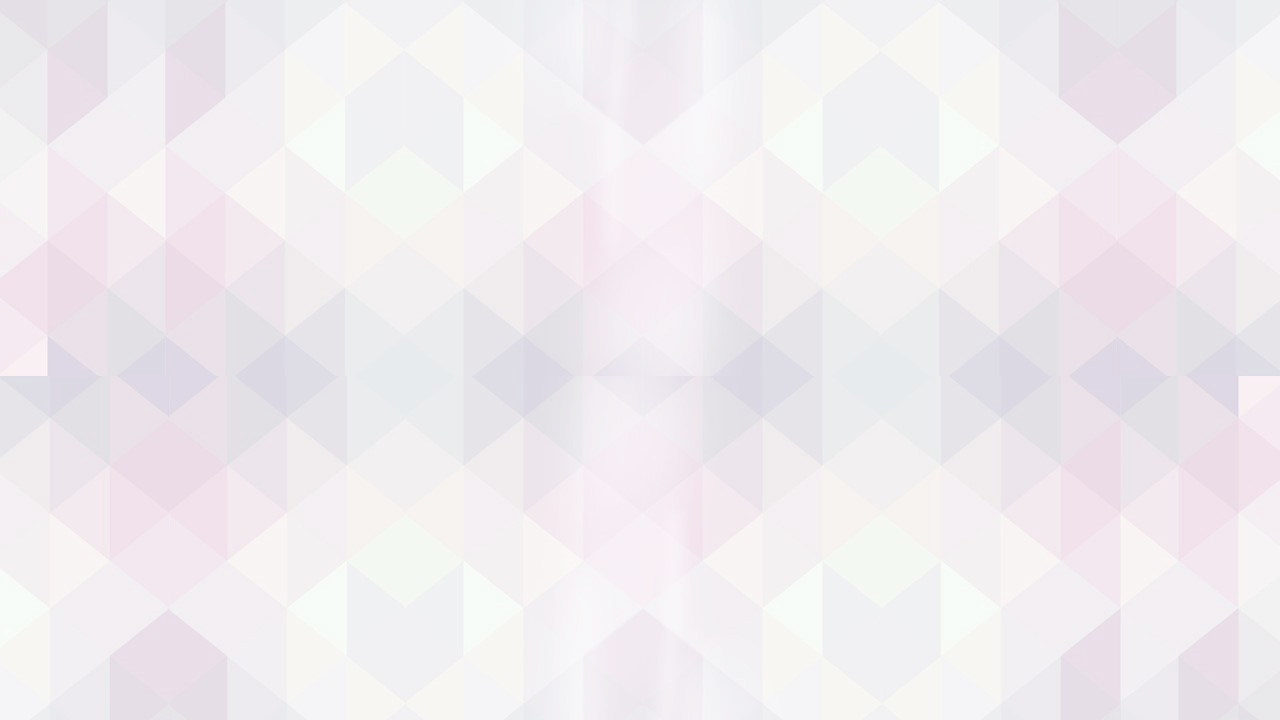 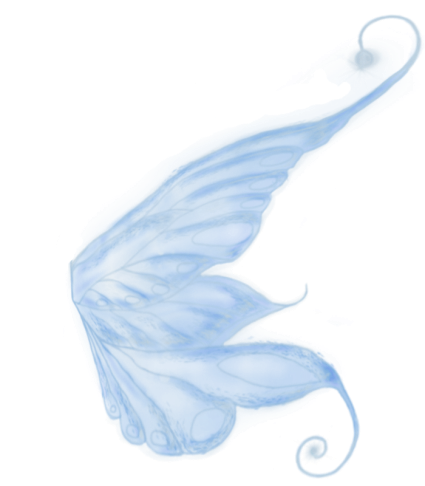 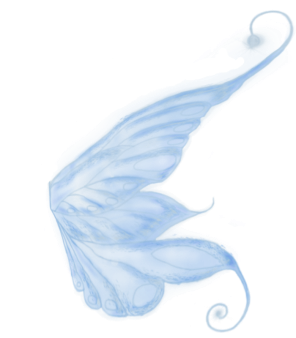 CONTENTS
01
02
03
04
Chapter title
Chapter title
Please note the aesthetics of the layout. Text need not be too cumbersome, simple description can be, please pay attention to the beauty of the layout.
Please note the aesthetics of the layout. Text need not be too cumbersome, simple description can be, please pay attention to the beauty of the layout.
Chapter title
Chapter title
Please note the aesthetics of the layout. Text need not be too cumbersome, simple description can be, please pay attention to the beauty of the layout.
Please note the aesthetics of the layout. Text need not be too cumbersome, simple description can be, please pay attention to the beauty of the layout.
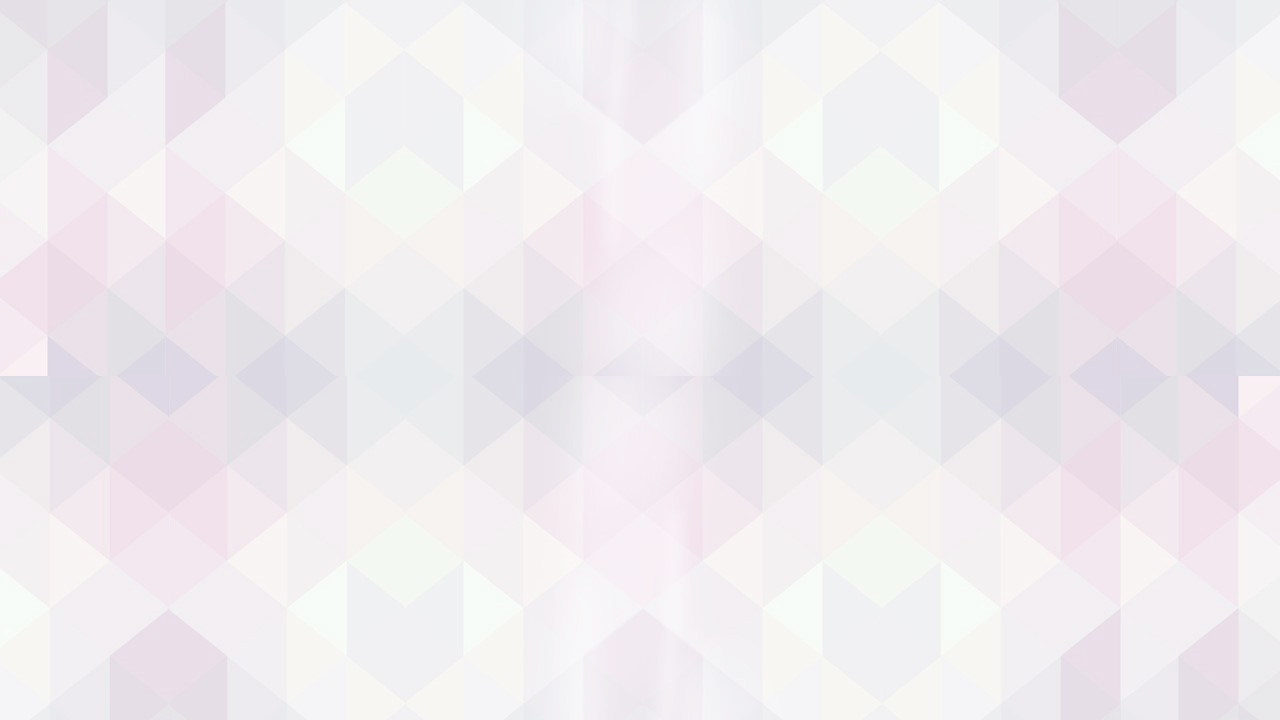 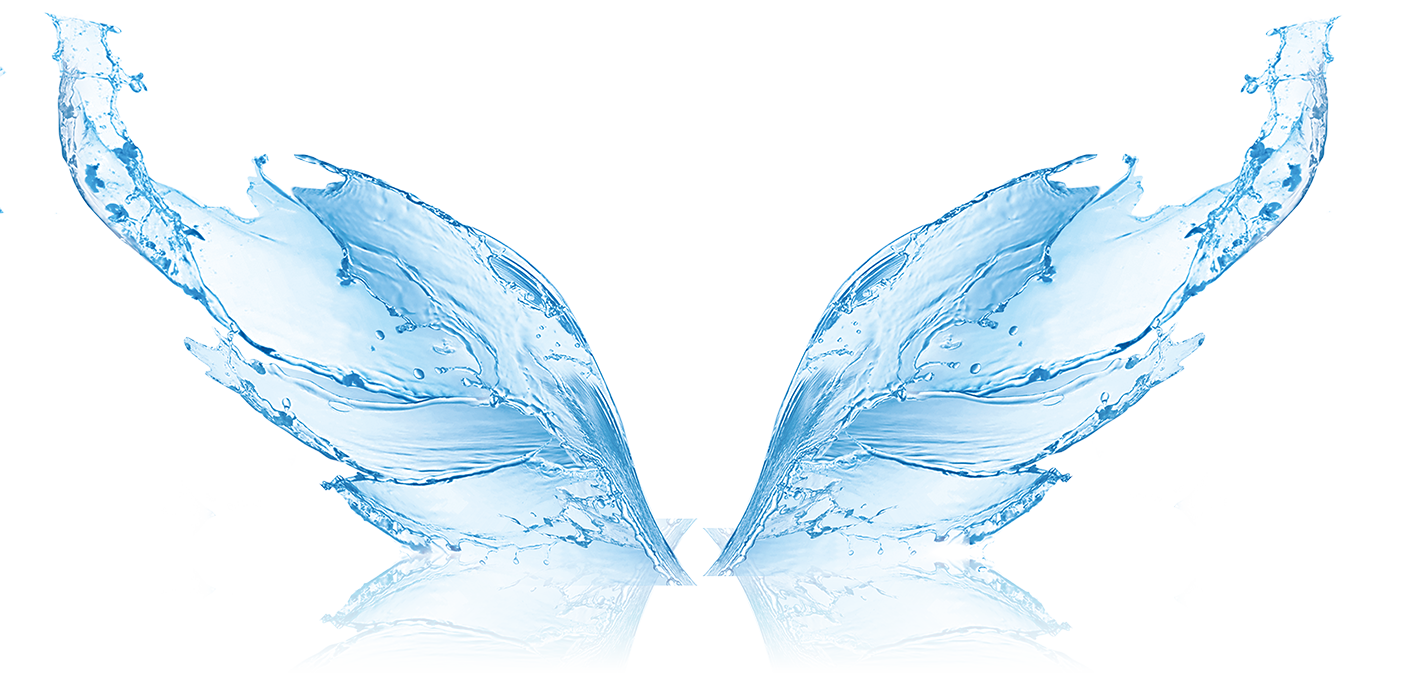 01
An overview of the annual work
Please note the aesthetics of the layout. Text need not be too cumbersome, simple description can be, please pay attention to the beauty of the layout.
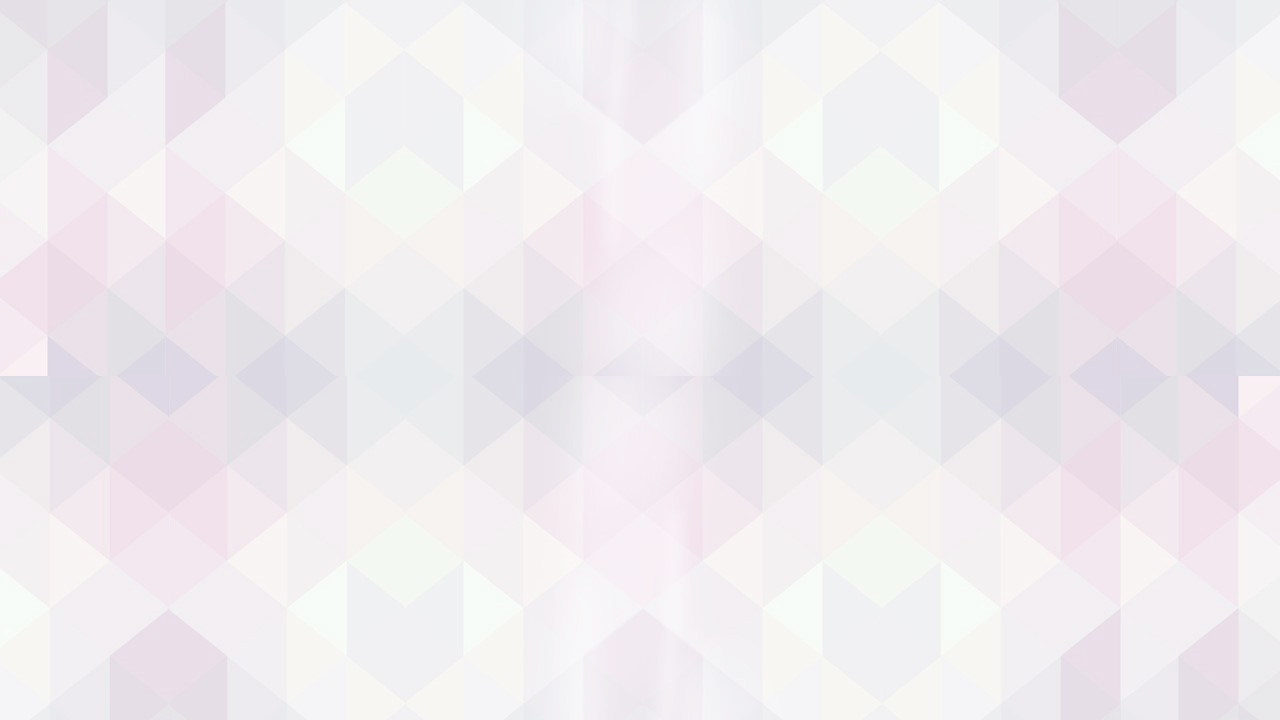 An overview of the annual work
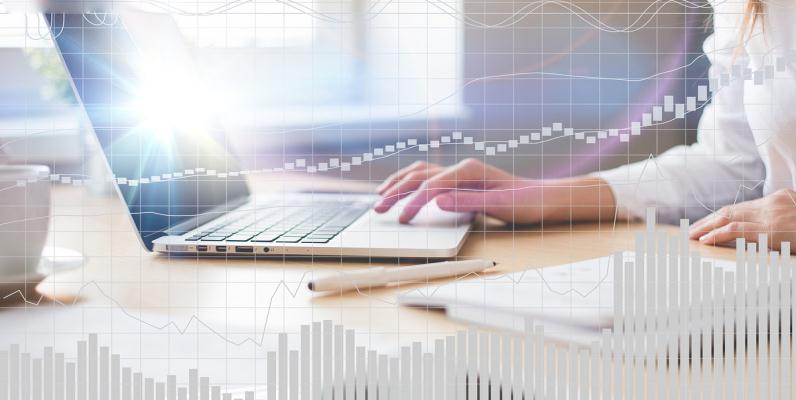 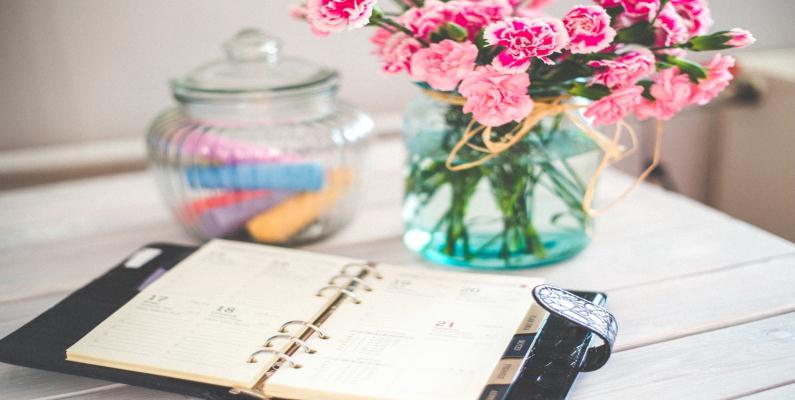 01
Enter the title
Enter the title
Please add specific content here, the text need not be too cumbersome, a simple description can be, please note the beauty of the layout.
Please add specific content here, the text need not be too cumbersome, a simple description can be, please note the beauty of the layout.
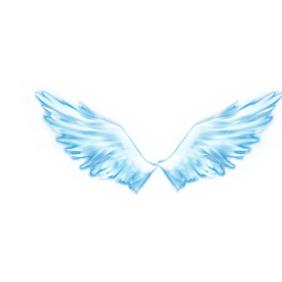 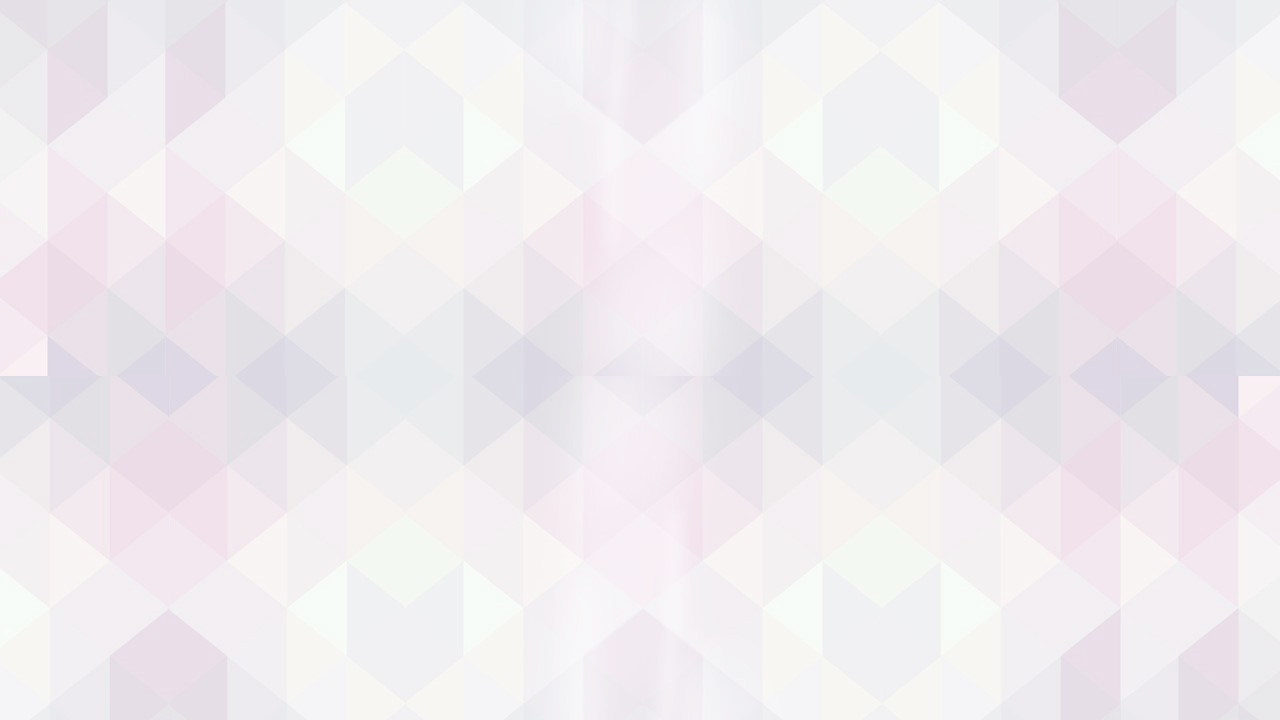 An overview of the annual work
Enter the title text
01
01
Please add specific content here, the text need not be too cumbersome, a simple description can be, please note the beauty of the layout.
Enter the title text
03
Please add specific content here, the text need not be too cumbersome, a simple description can be, please note the beauty of the layout.
Enter the title text
05
Please add specific content here, the text need not be too cumbersome, a simple description can be, please note the beauty of the layout.
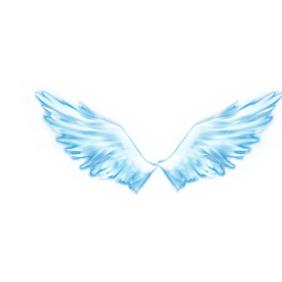 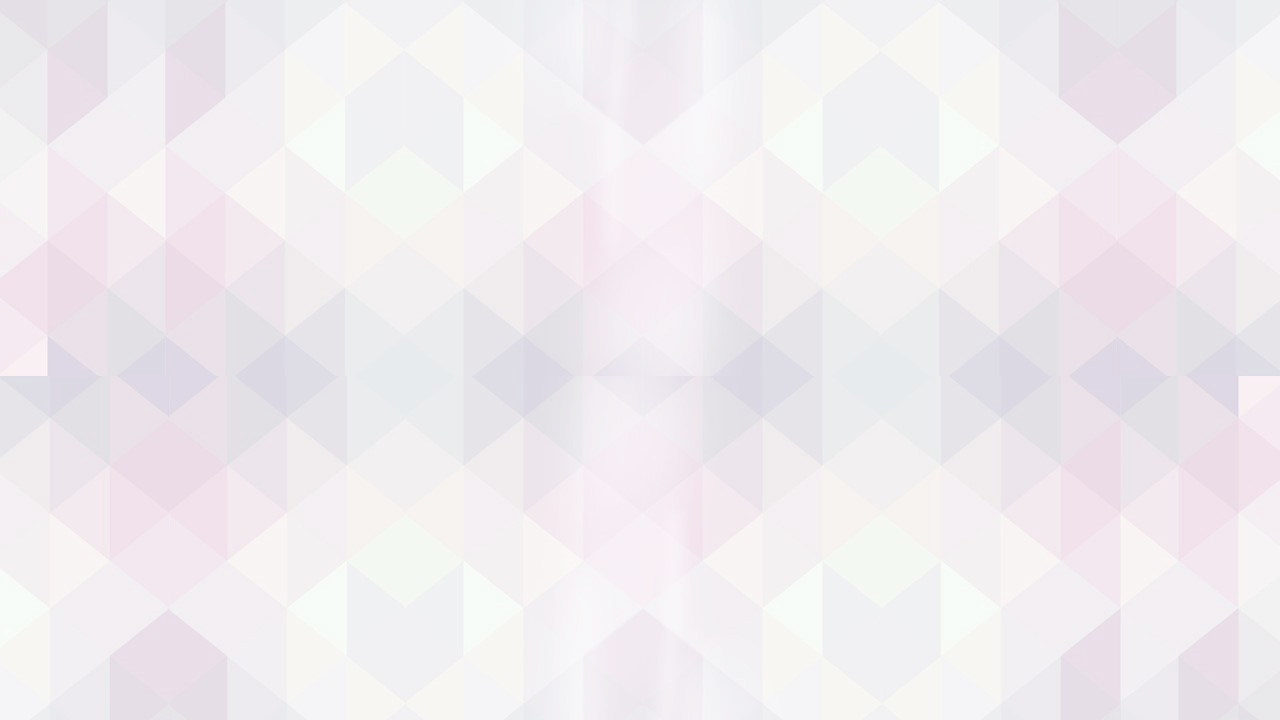 An overview of the annual work
Please add specific content here, the text need not be too cumbersome, a simple description can be, please note the beauty of the layout.
01
Enter the title text
1
Please add specific content here, the text need not be too cumbersome, a simple description can be, please note the beauty of the layout.
2
Enter the title text
Please add specific content here, the text need not be too cumbersome, a simple description can be, please note the beauty of the layout.
Enter the title text
3
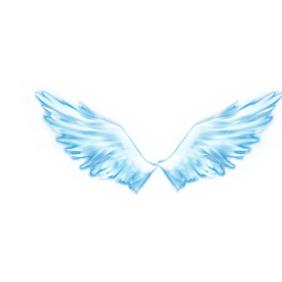 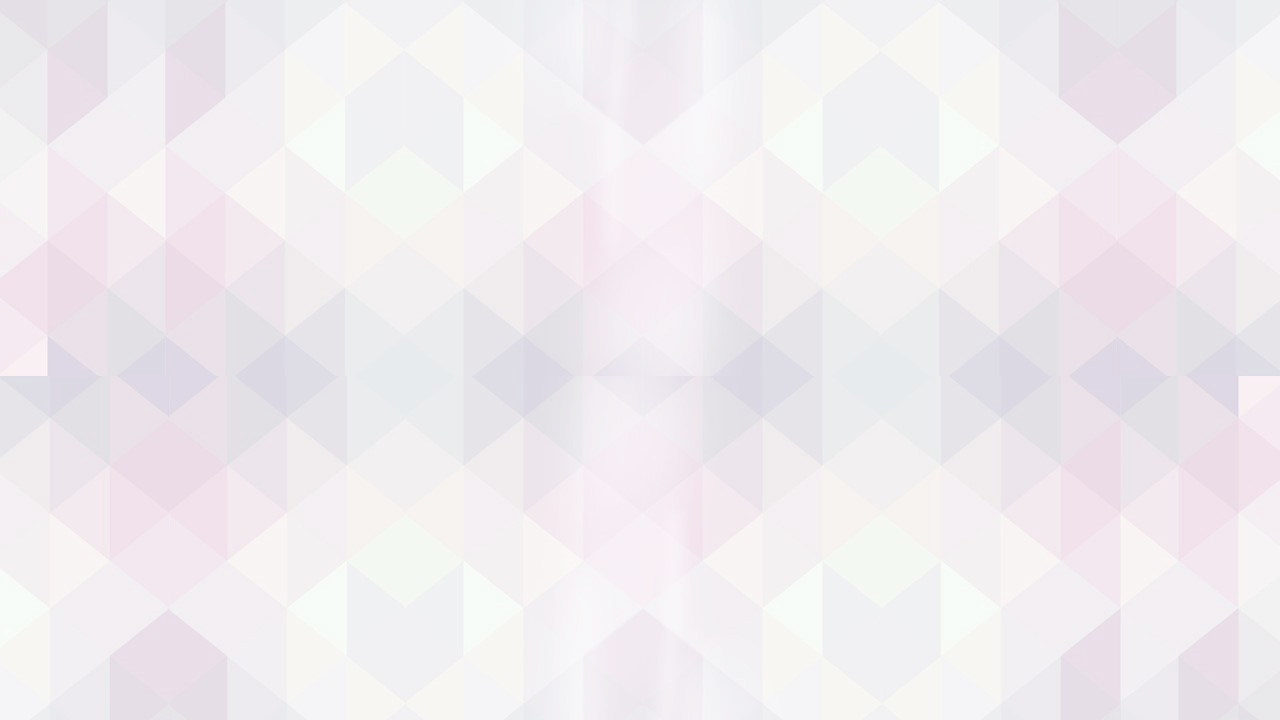 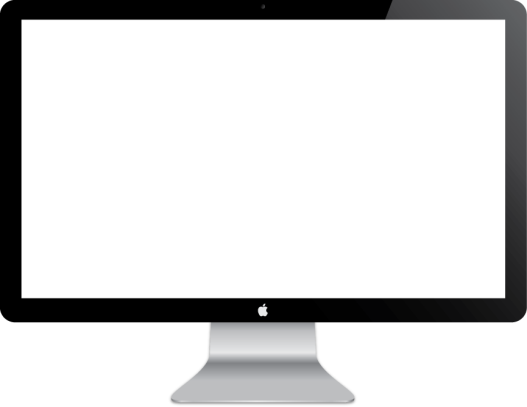 An overview of the annual work
Enter the title text

Please add specific content here, the text need not be too cumbersome, a simple description can be, please note the beauty of the layout. Text need not be too cumbersome, simple description can be, please pay attention to the beauty of the layout.
01
OPTION 01
OPTION 02
OPTION 03
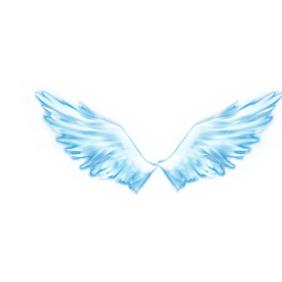 Please add specific content here, the text need not be too cumbersome, a simple description can be, please note the beauty of the layout.
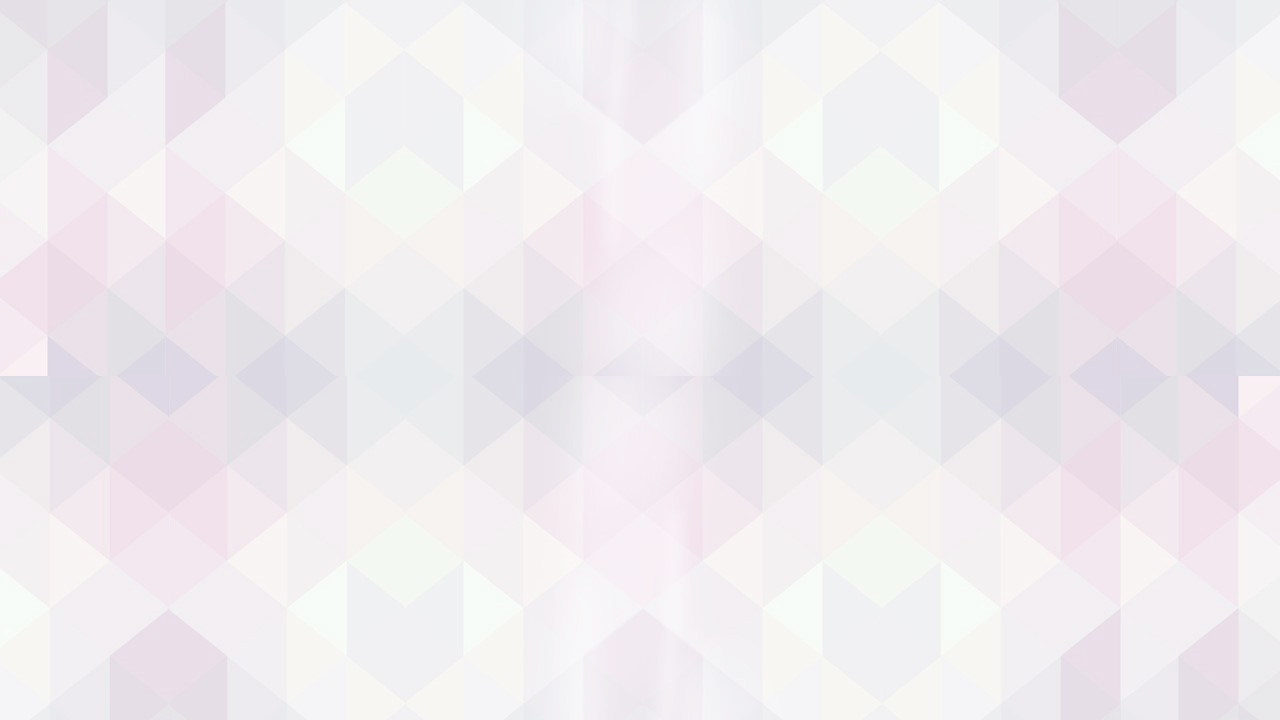 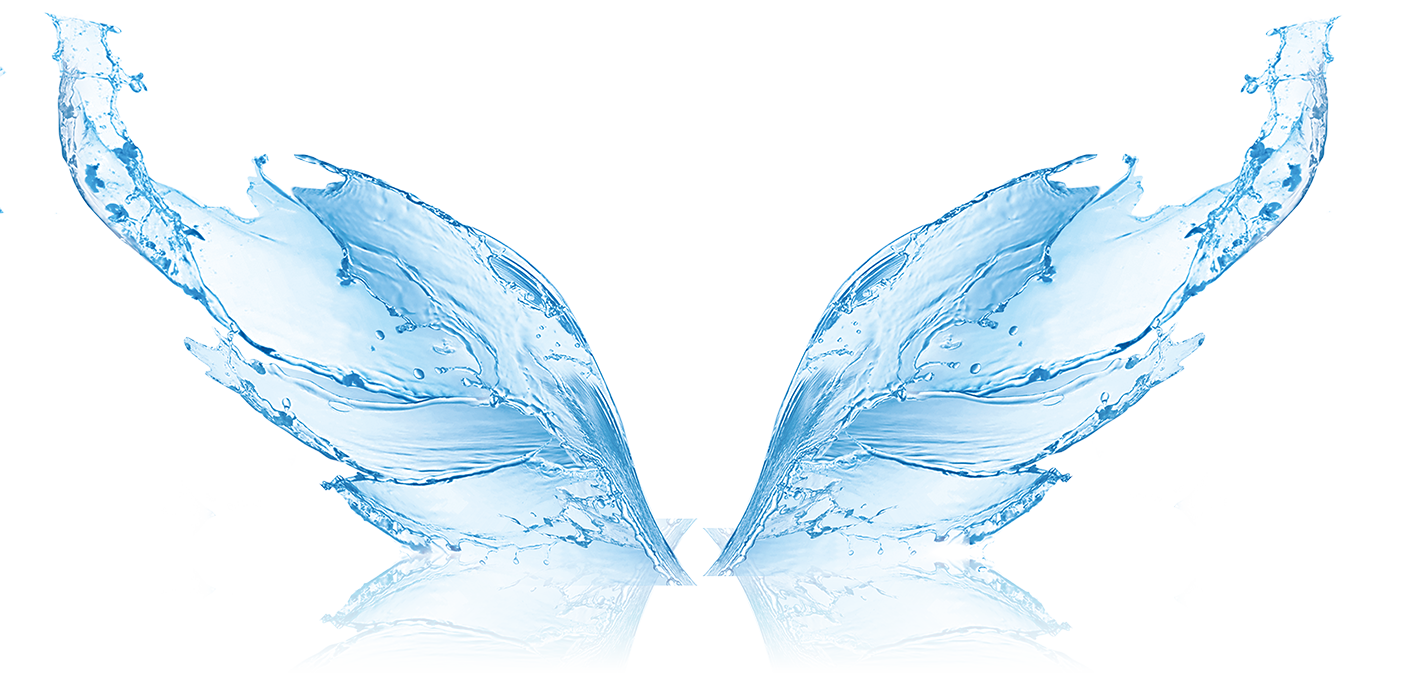 02
The completion of the work
Please note the aesthetics of the layout. Text need not be too cumbersome, simple description can be, please pay attention to the beauty of the layout.
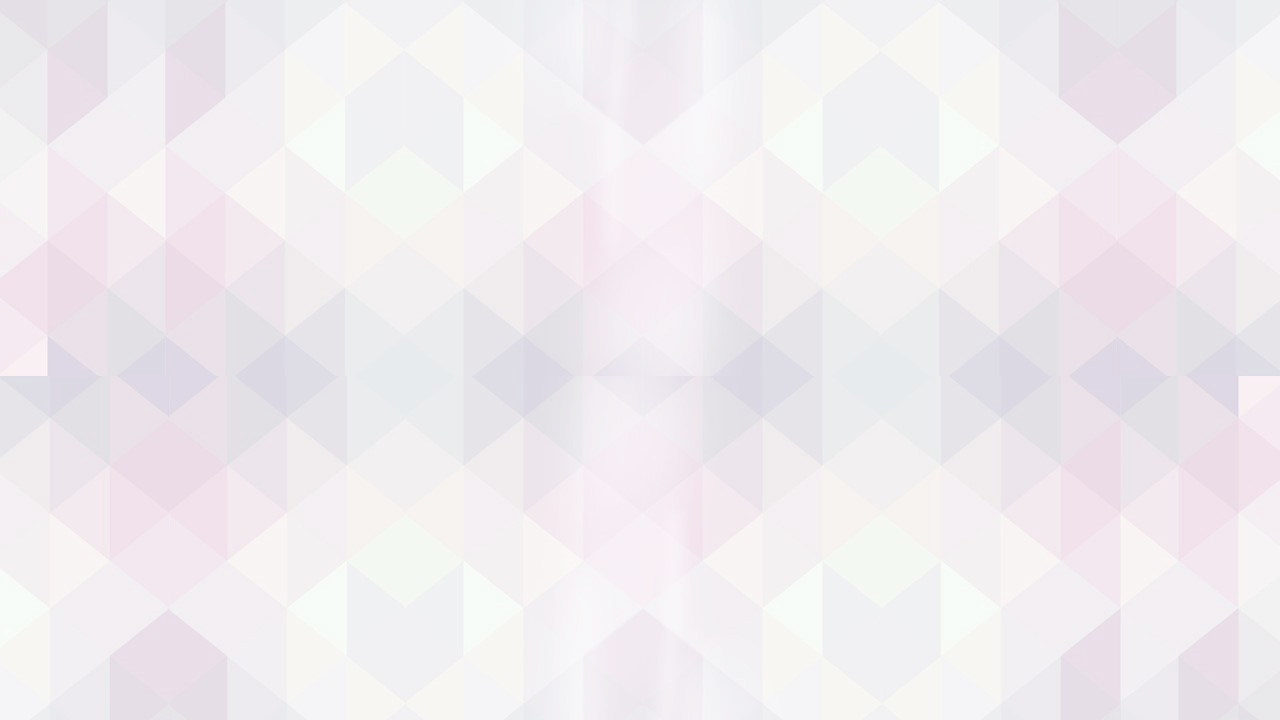 The completion of the work
02
Enter the title
Enter the title
Enter the title
Enter the title
Enter the title
Enter the title
Please add specific content here, the text need not be too cumbersome, a simple description can be, please note the beauty of the layout. Text need not be too cumbersome, simple description can be, please pay attention to the beauty of the layout.
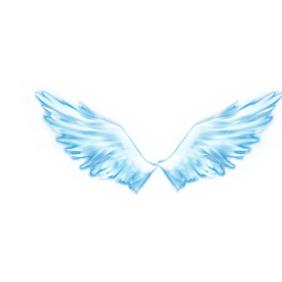 PPTtemplate http://www.1ppt.com/moban/
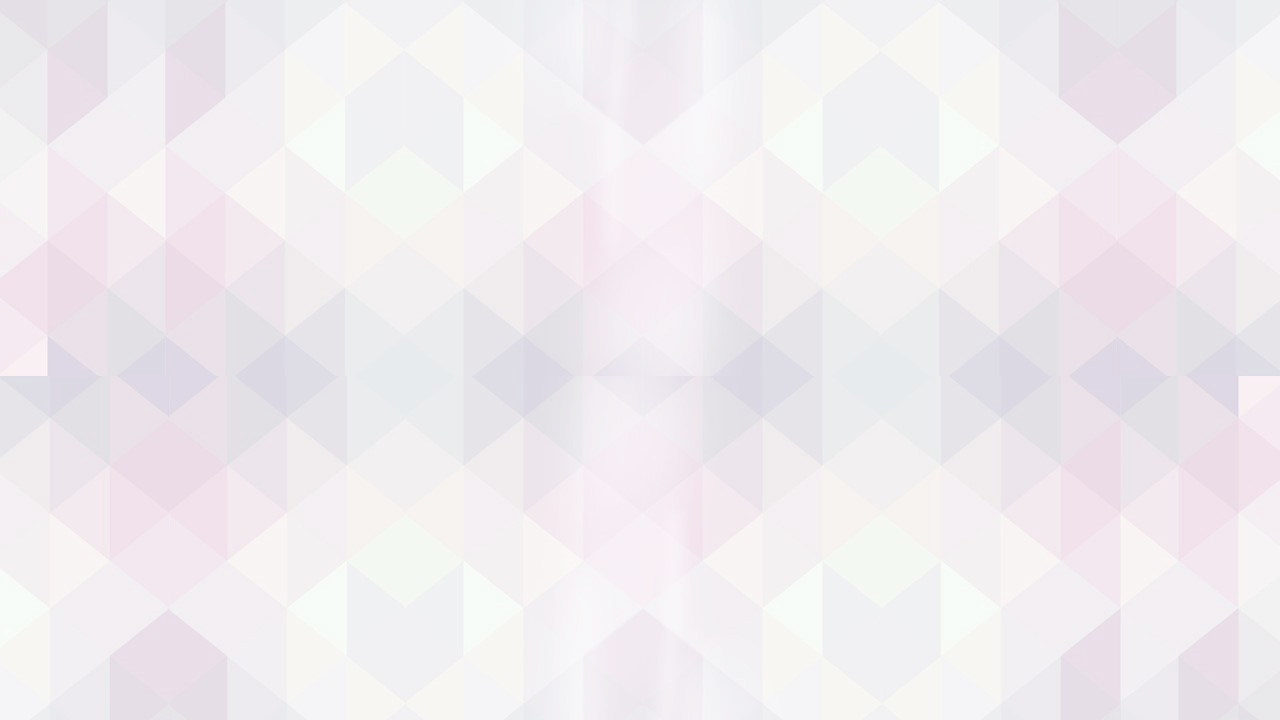 The completion of the work
02
Enter the title text
Add specifics here, and the text doesn't have to be too tedious.
Enter the title text
Add specifics here, and the text doesn't have to be too tedious.
01
03
02
04
Enter the title text
Add specifics here, and the text doesn't have to be too tedious.
Enter the title text
Add specifics here, and the text doesn't have to be too tedious.
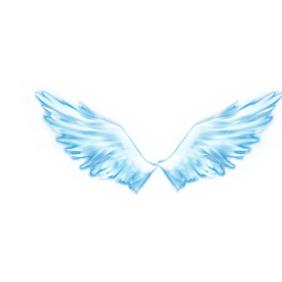 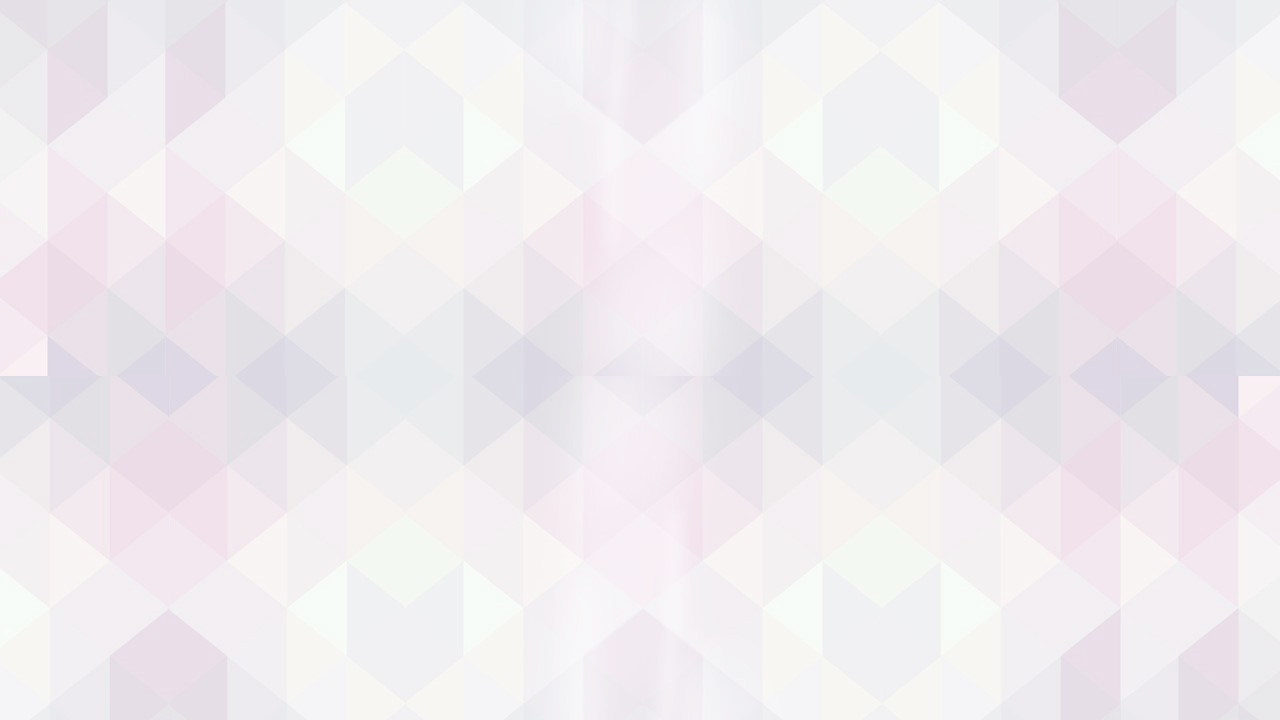 The completion of the work
02
Add the title
Add the title
Add the title
Add the title
Add the title
Add the title
Add the title
Add the title
Add the title
Add the title
57%
Add the title
Add the title
24%
26%
Please add specific content here, the text need not be too cumbersome, a simple description can be, please note the beauty of the layout.
Please add specific content here, the text need not be too cumbersome, a simple description can be, please note the beauty of the layout.
Please add specific content here, the text need not be too cumbersome, a simple description can be, please note the beauty of the layout.
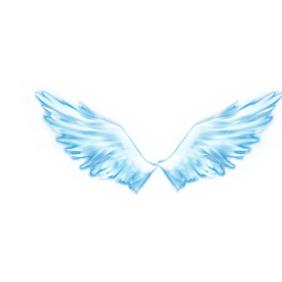 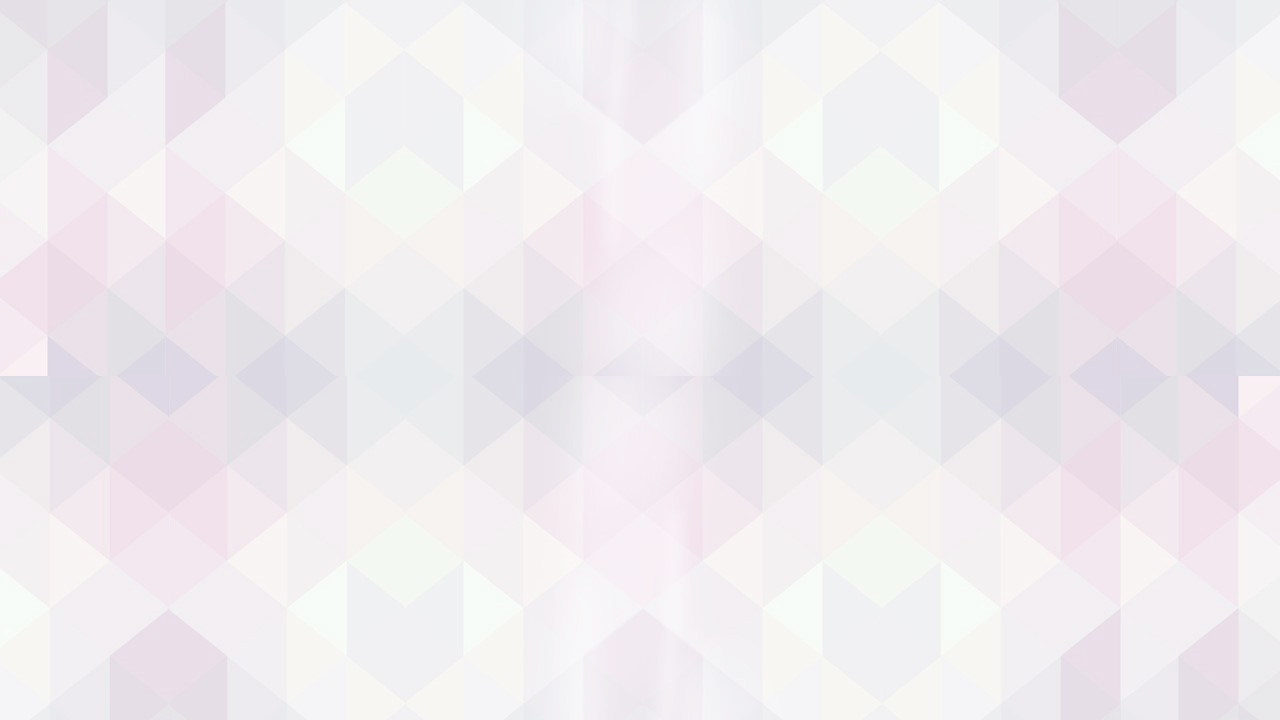 The completion of the work
02
Please enter the title
Please enter the title
Please add specific content here, the text need not be too cumbersome, a simple description can be, please note the beauty of the layout.
Please add specific content here, the text need not be too cumbersome, a simple description can be, please note the beauty of the layout.
title
content
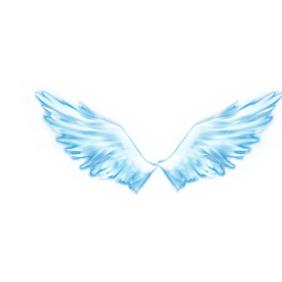 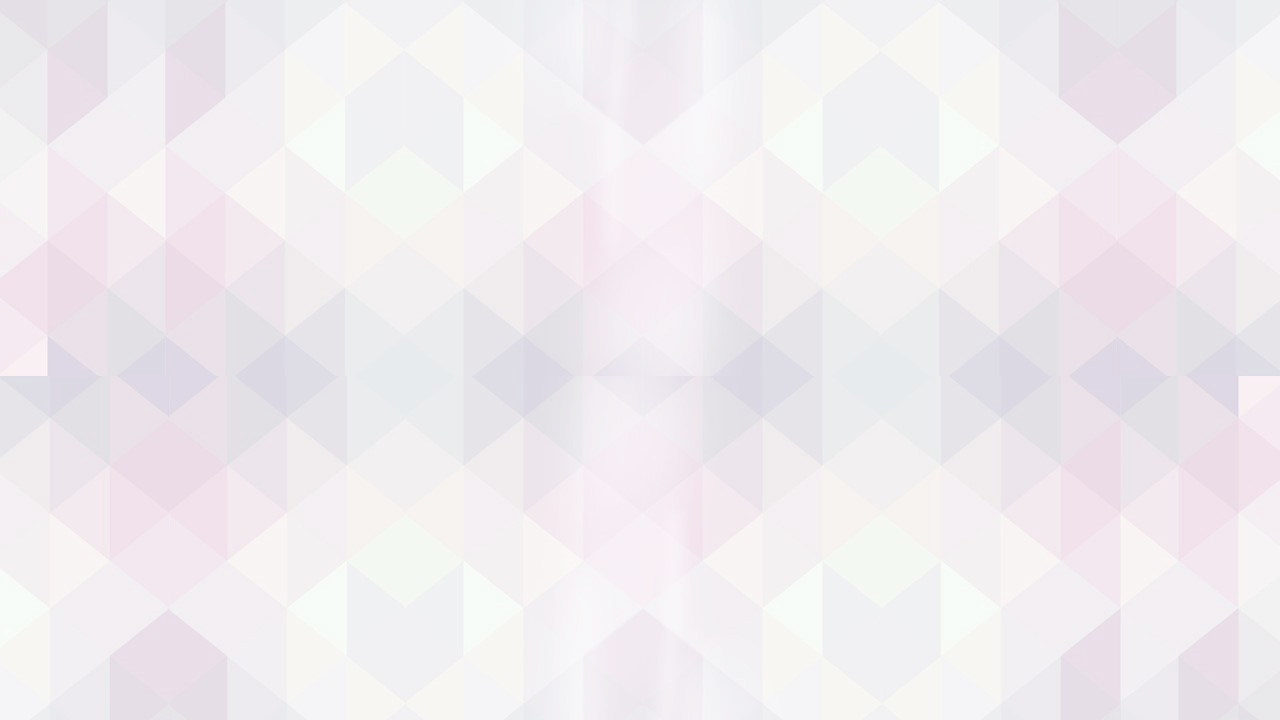 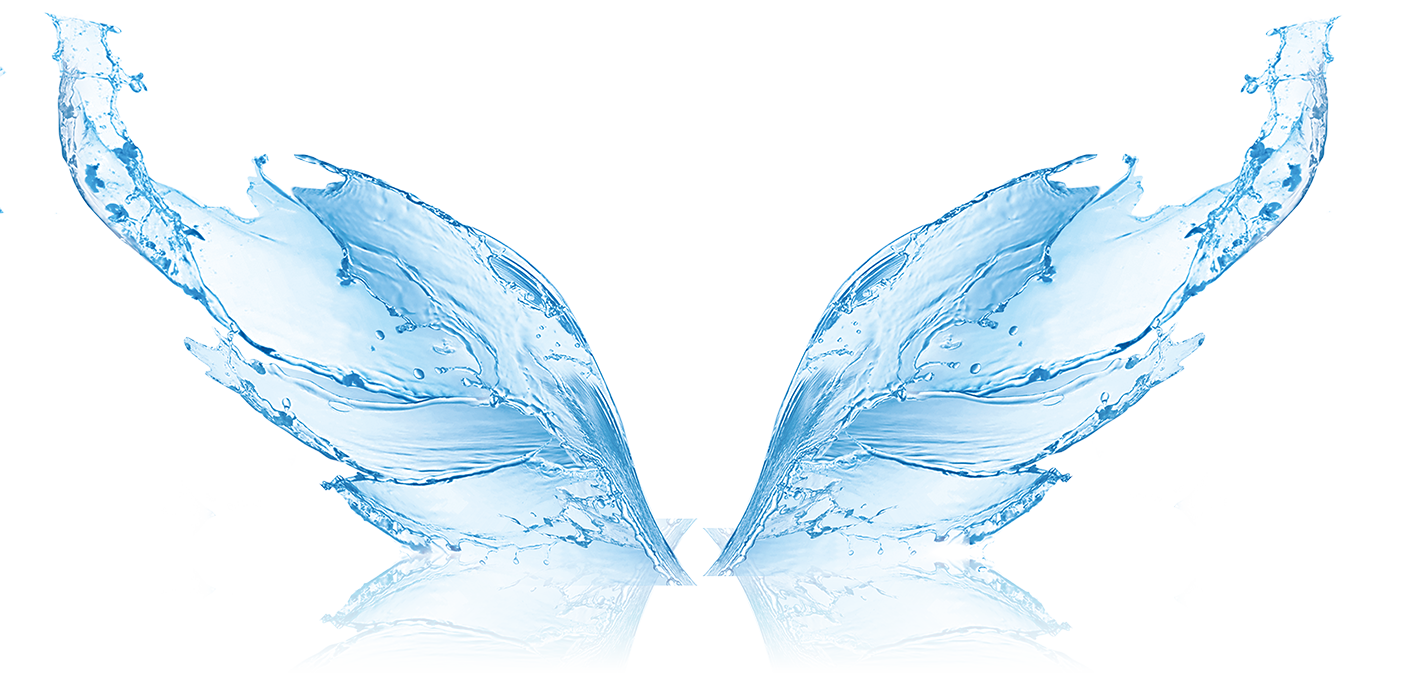 03
Success story presentation
Please note the aesthetics of the layout. Text need not be too cumbersome, simple description can be, please pay attention to the beauty of the layout.
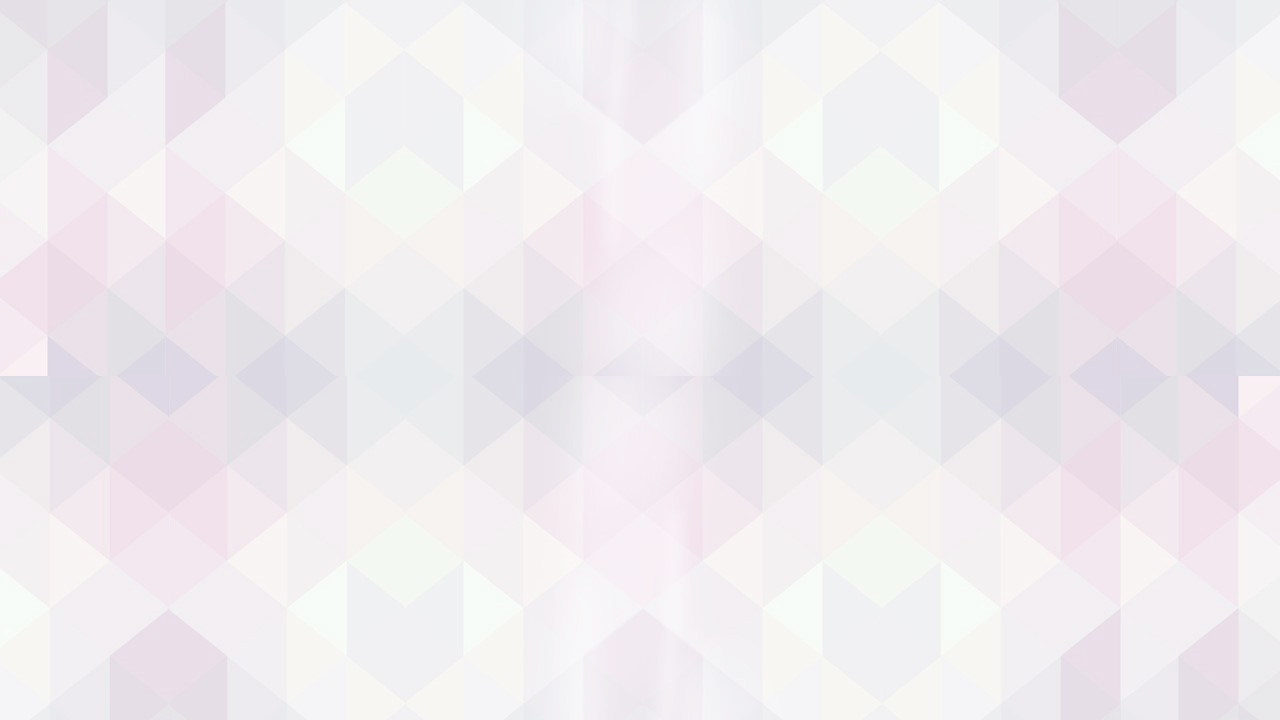 Success story presentation
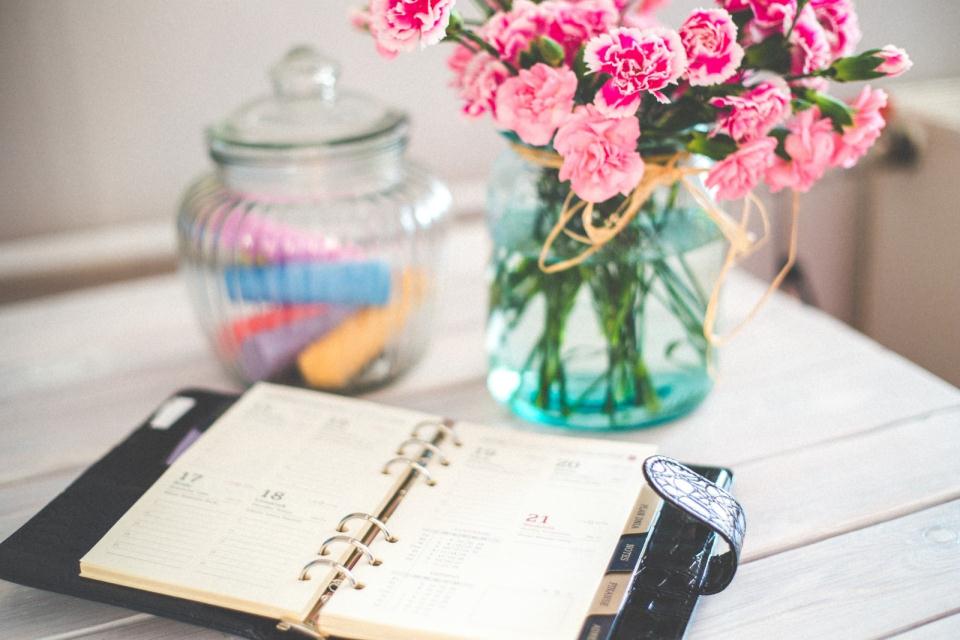 03
Enter the title text
Please add specific content here, the text need not be too cumbersome, a simple description can be, please note the beauty of the layout.
Please add specific content here, the text need not be too cumbersome, a simple description can be, please note the beauty of the layout.
1
Please add specific content here, the text need not be too cumbersome, a simple description can be, please note the beauty of the layout.
2
Please add specific content here, the text need not be too cumbersome, a simple description can be, please note the beauty of the layout.
3
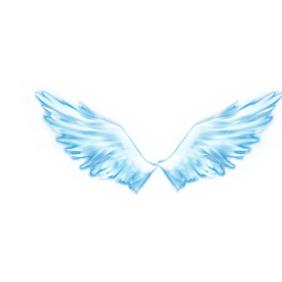 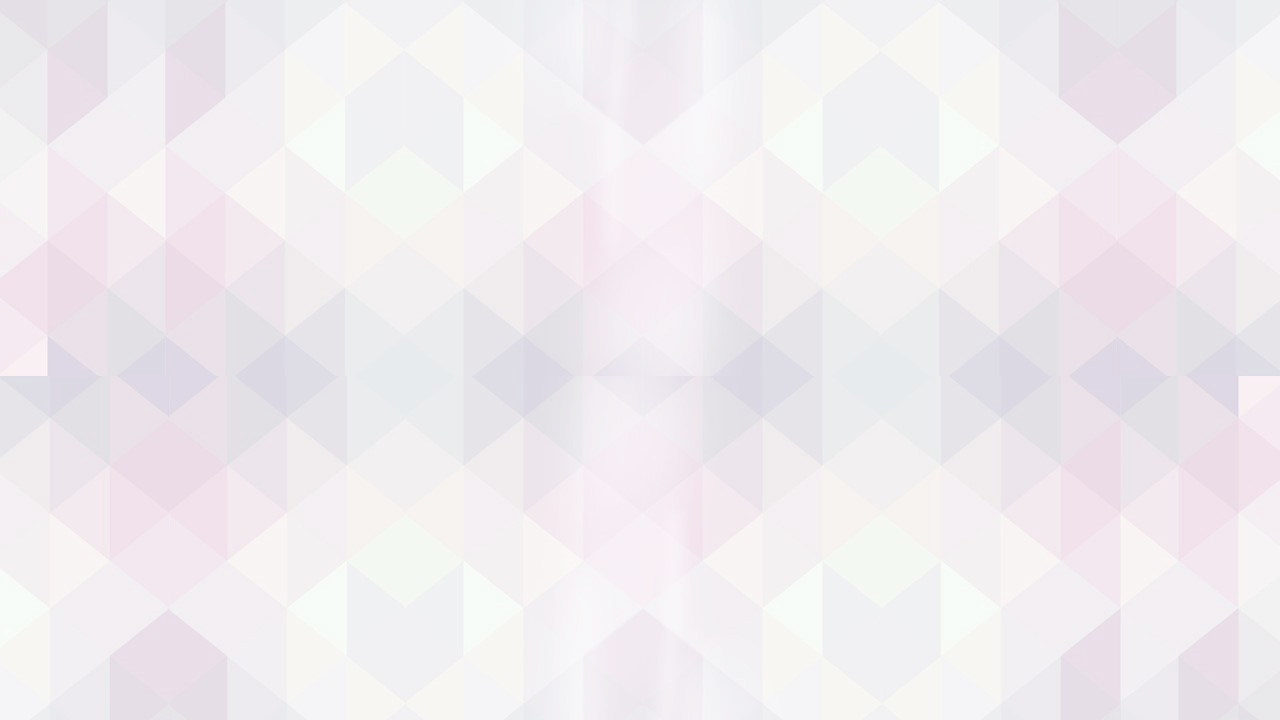 Success story presentation
03 Enter the title text
Please add specific content here, the text need not be too cumbersome, a simple description can be, please note the beauty of the layout.
03
Add specifics here, text doesn't have to be too tedious, just describe it.
Enter the title text  01
Please add specific content here, the text need not be too cumbersome, a simple description can be, please note the beauty of the layout.
Add specifics here, text doesn't have to be too tedious, just describe it.
04 Enter the title text
Please add specific content here, the text need not be too cumbersome, a simple description can be, please note the beauty of the layout.
Add specifics here, text doesn't have to be too tedious, just describe it.
Add specifics here, text doesn't have to be too tedious, just describe it.
Enter the title text 02
Please add specific content here, the text need not be too cumbersome, a simple description can be, please note the beauty of the layout.
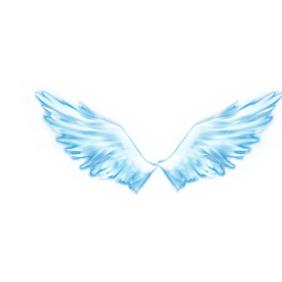 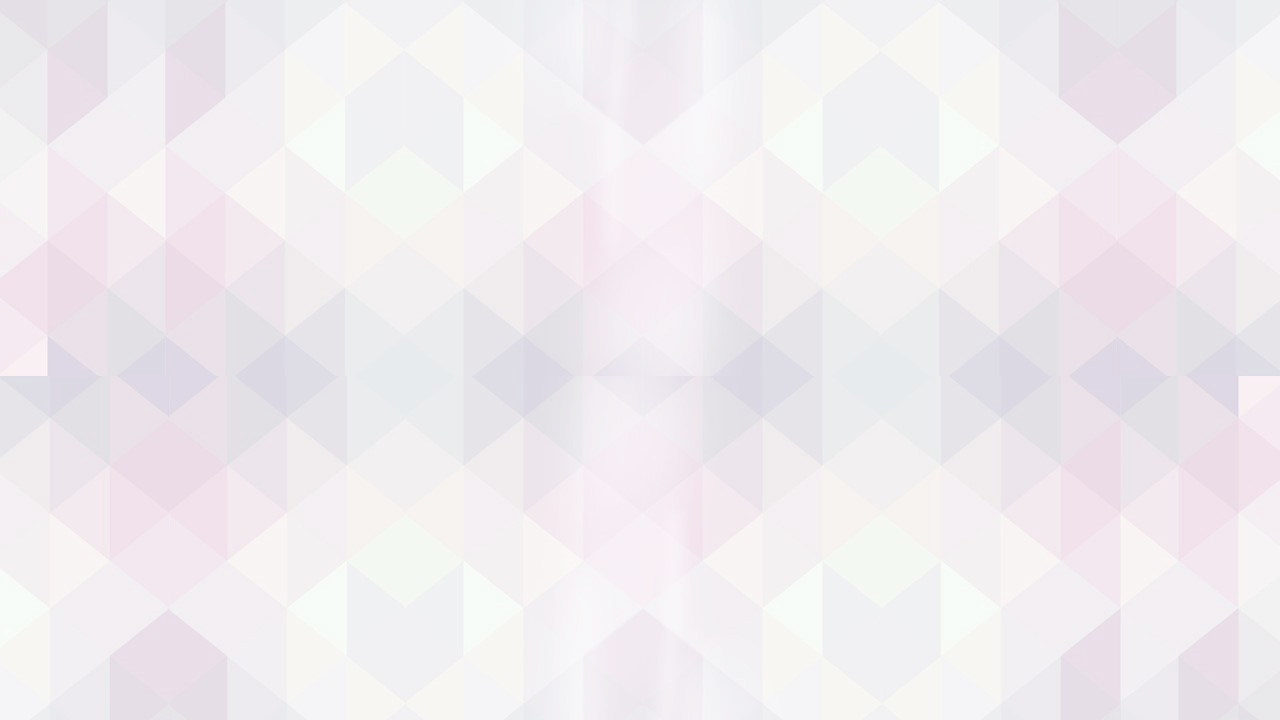 Success story presentation
03
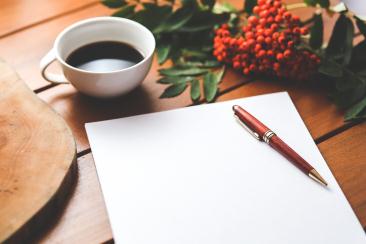 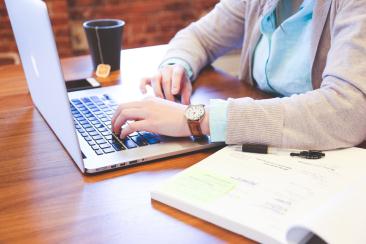 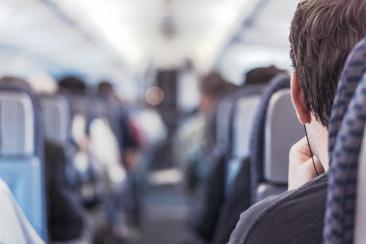 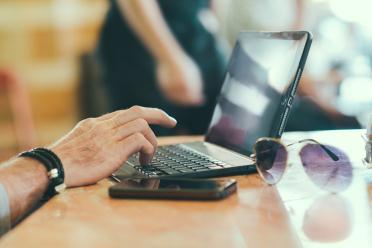 Enter the title
Enter the title
Enter the title
Enter the title
”
”
”
”
Please add specific content here, the text need not be too cumbersome, a simple description can be, please note the beauty of the layout.
Please add specific content here, the text need not be too cumbersome, a simple description can be, please note the beauty of the layout.
Please add specific content here, the text need not be too cumbersome, a simple description can be, please note the beauty of the layout.
Please add specific content here, the text need not be too cumbersome, a simple description can be, please note the beauty of the layout.
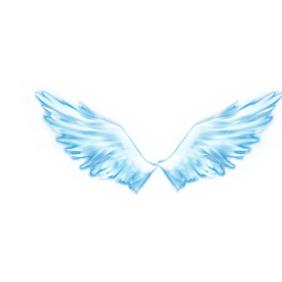 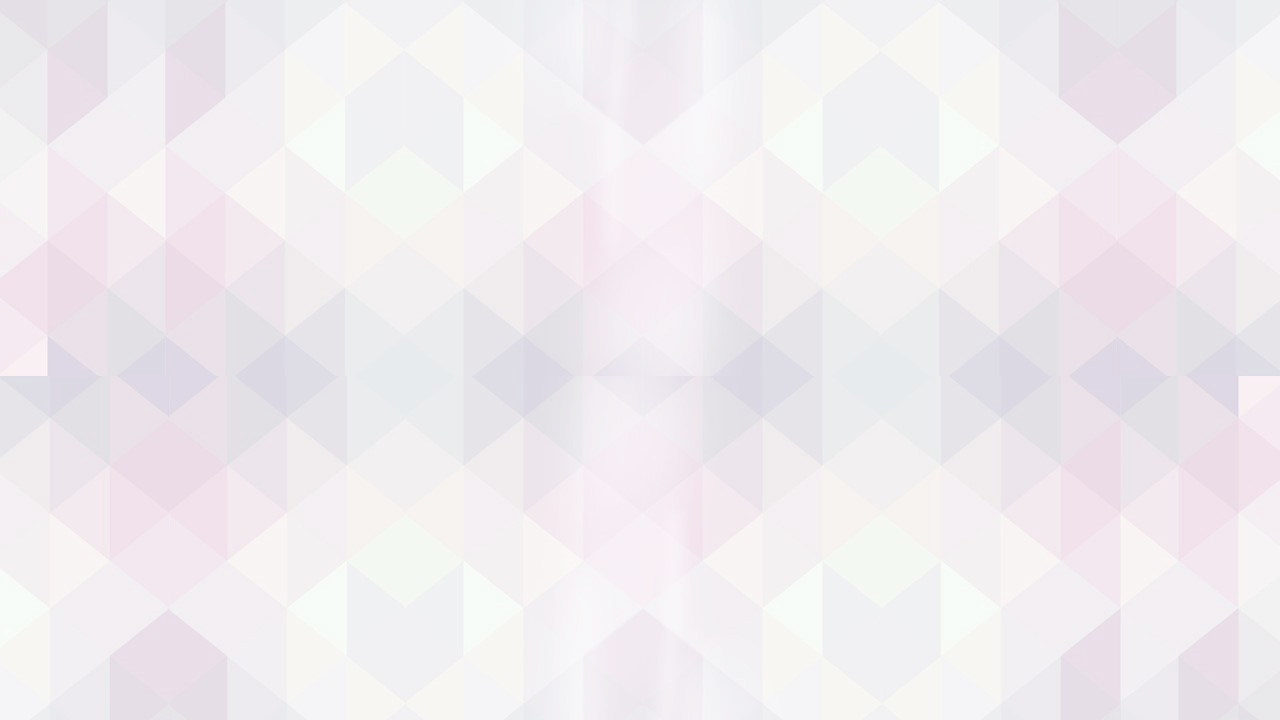 2022
20XX
2021
2020
Success story presentation
Enter the title text
03
Please add specific content here, the text need not be too cumbersome, a simple description can be, please note the beauty of the layout.
Enter the title text
Please add specific content here, the text need not be too cumbersome, a simple description can be, please note the beauty of the layout.
Enter the title text
Please add specific content here, the text need not be too cumbersome, a simple description can be, please note the beauty of the layout.
Enter the title text
Please add specific content here, the text need not be too cumbersome, a simple description can be, please note the beauty of the layout.
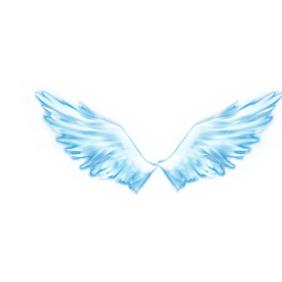 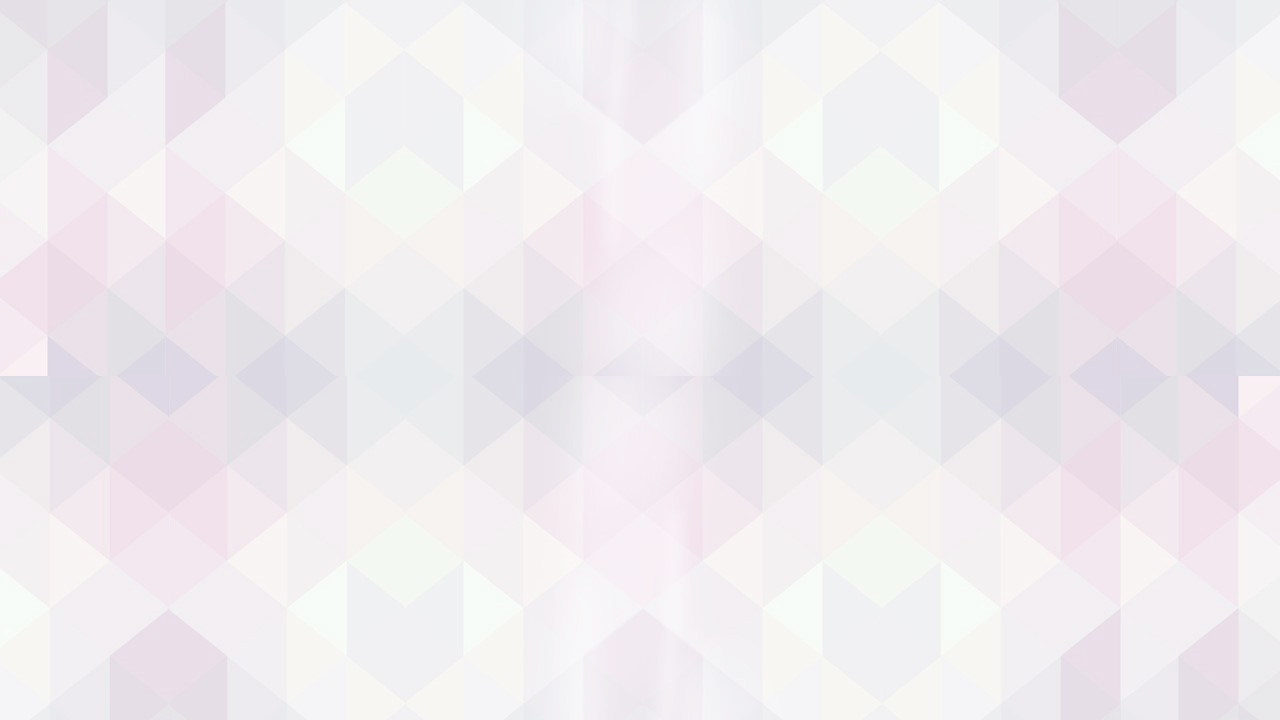 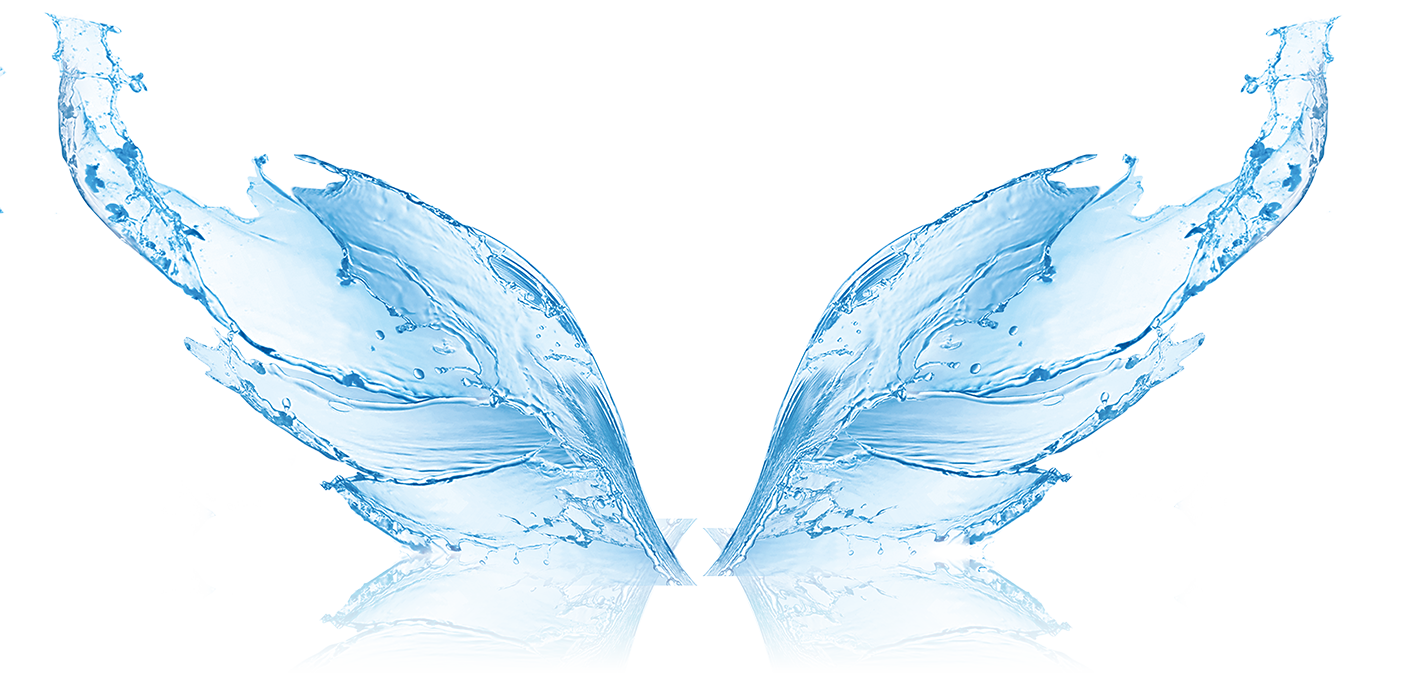 04
Work plan for next year
Please note the aesthetics of the layout. Text need not be too cumbersome, simple description can be, please pay attention to the beauty of the layout.
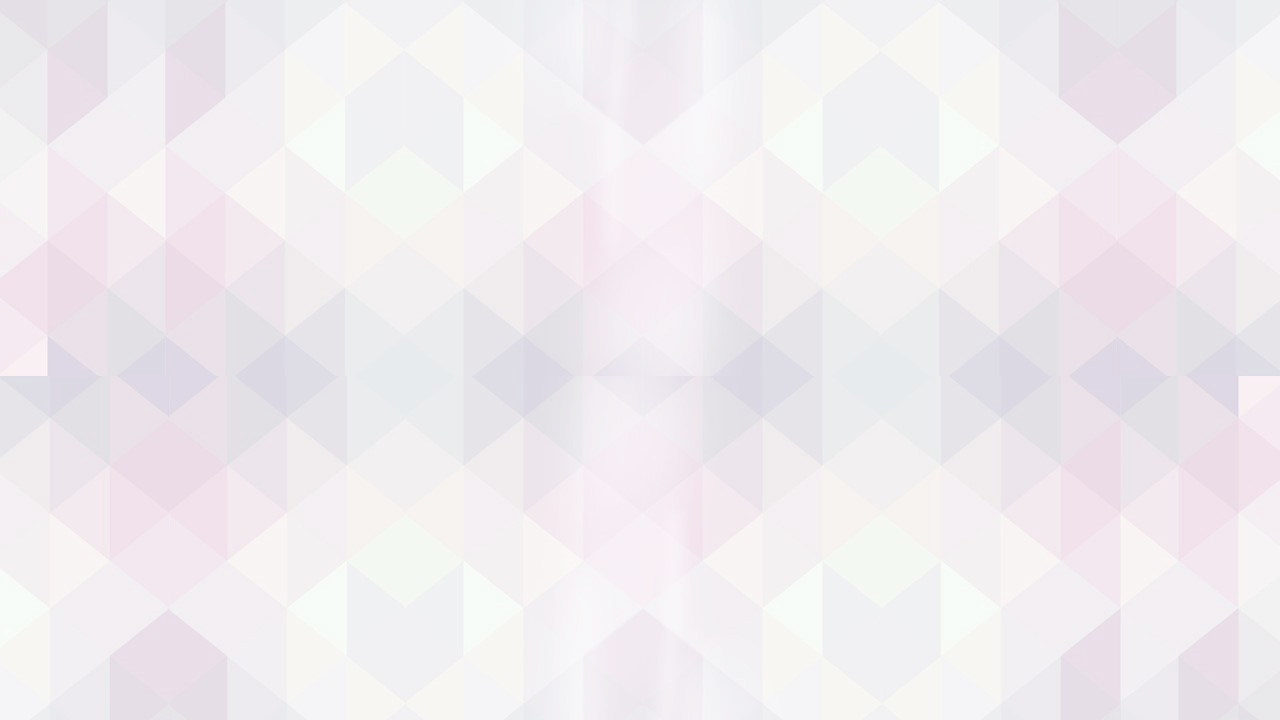 Work plan for next year
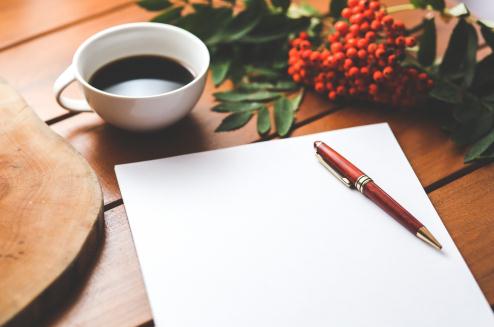 04
Enter the title
Enter the title
Please add specific content here, the text need not be too cumbersome
Please add specific content here, the text need not be too cumbersome
01
02
03
Enter the title
Enter the title
Enter the title
Please add specific content here, the text need not be too cumbersome, a simple description can be, please note the beauty of the layout.
Please add specific content here, the text need not be too cumbersome, a simple description can be, please note the beauty of the layout.
Please add specific content here, the text need not be too cumbersome, a simple description can be, please note the beauty of the layout.
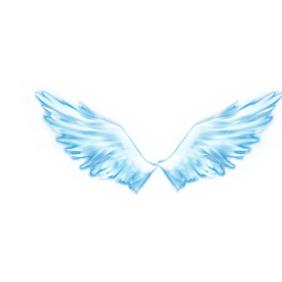 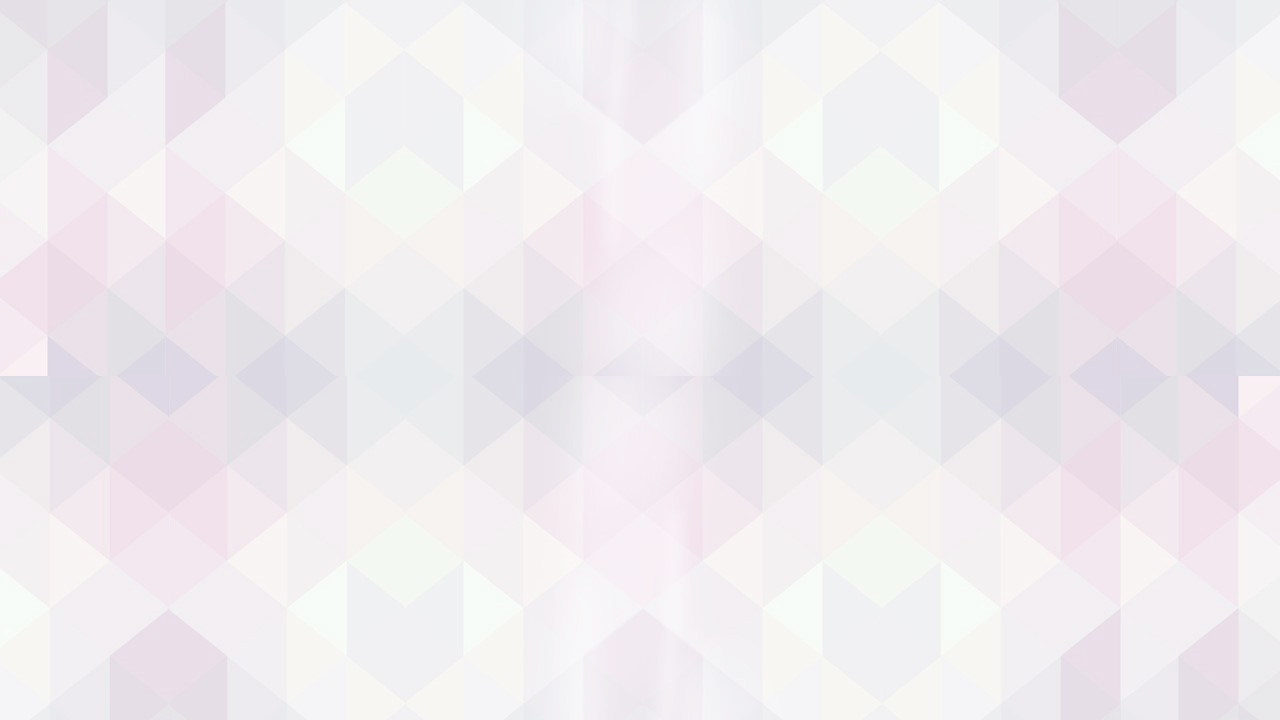 Work plan for next year
Add a title
Add a title
04
Please add specific content here, the text need not be too cumbersome, a simple description can be, please note the beauty of the layout.
Please add specific content here, the text need not be too cumbersome, a simple description can be, please note the beauty of the layout.
Add a title
Add a title
Please add specific content here, the text need not be too cumbersome, a simple description can be, please note the beauty of the layout.
Please add specific content here, the text need not be too cumbersome, a simple description can be, please note the beauty of the layout.
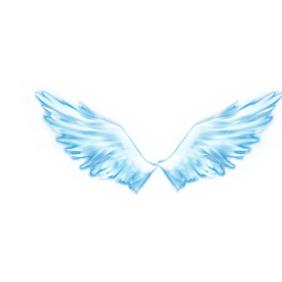 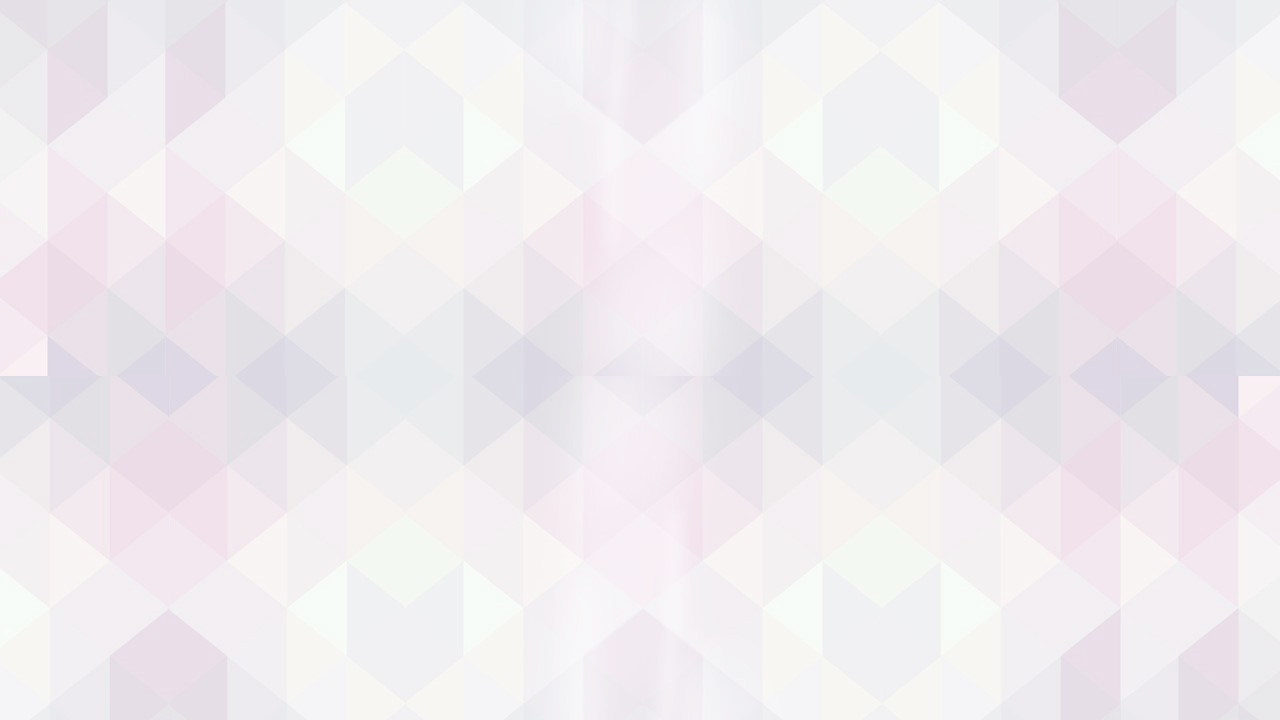 Work plan for next year
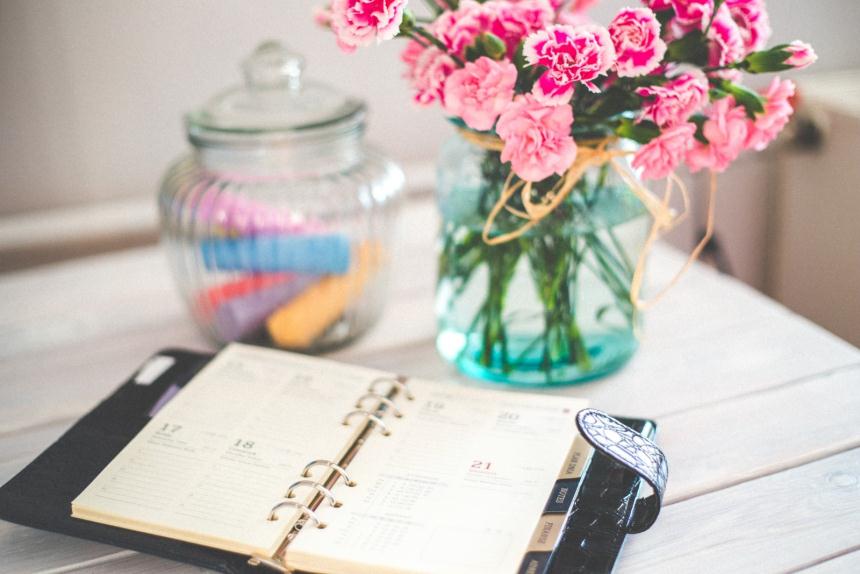 04
Enter the title here
Please add specific content here, the text need not be too cumbersome, a simple description can be, please note the beauty of the layout.
Please add specific content here, the text need not be too cumbersome, a simple description can be, please note the beauty of the layout.
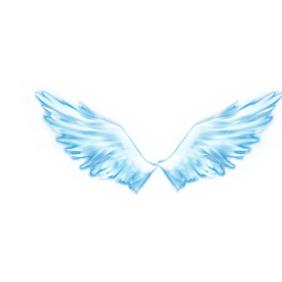 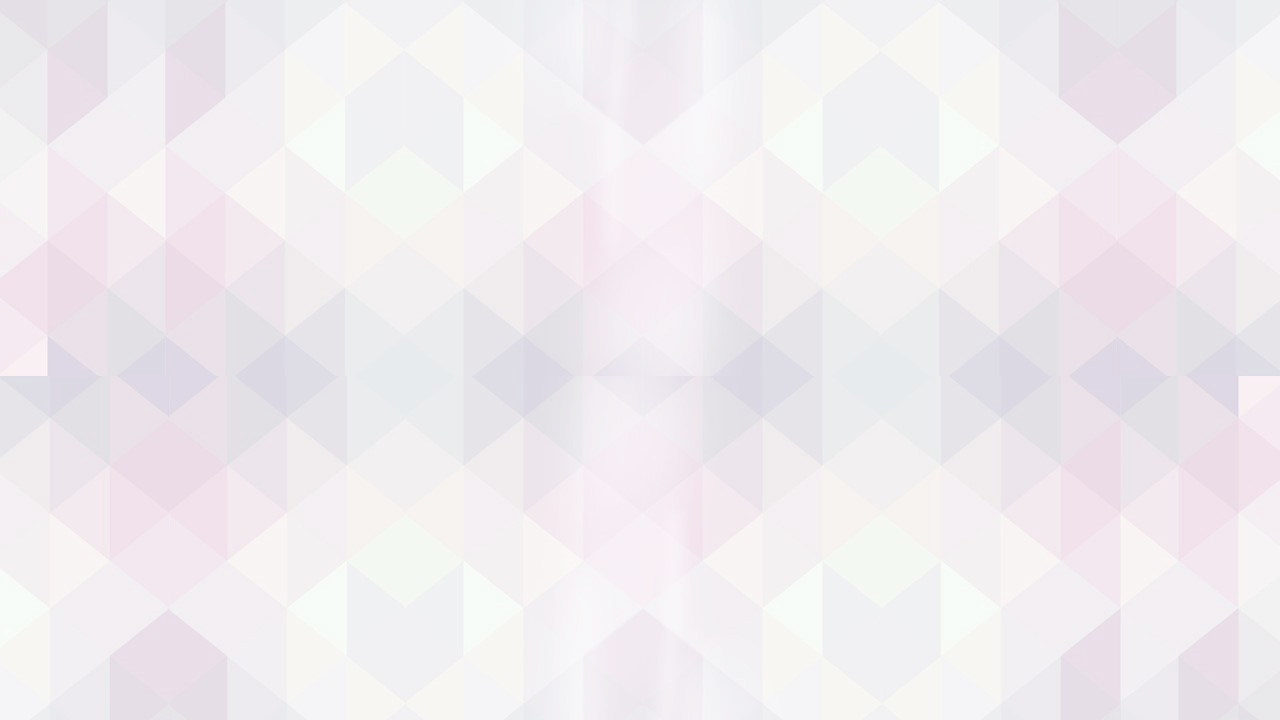 Work plan for next year
04
Enter the title
Enter the title
Enter the title
Enter the title
Please add specific content here, the text need not be too cumbersome, a simple description can be, please note the beauty of the layout.
Please add specific content here, the text need not be too cumbersome, a simple description can be, please note the beauty of the layout.
Please add specific content here, the text need not be too cumbersome, a simple description can be, please note the beauty of the layout.
Please add specific content here, the text need not be too cumbersome, a simple description can be, please note the beauty of the layout.
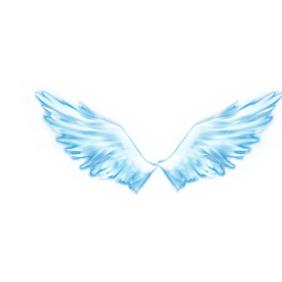 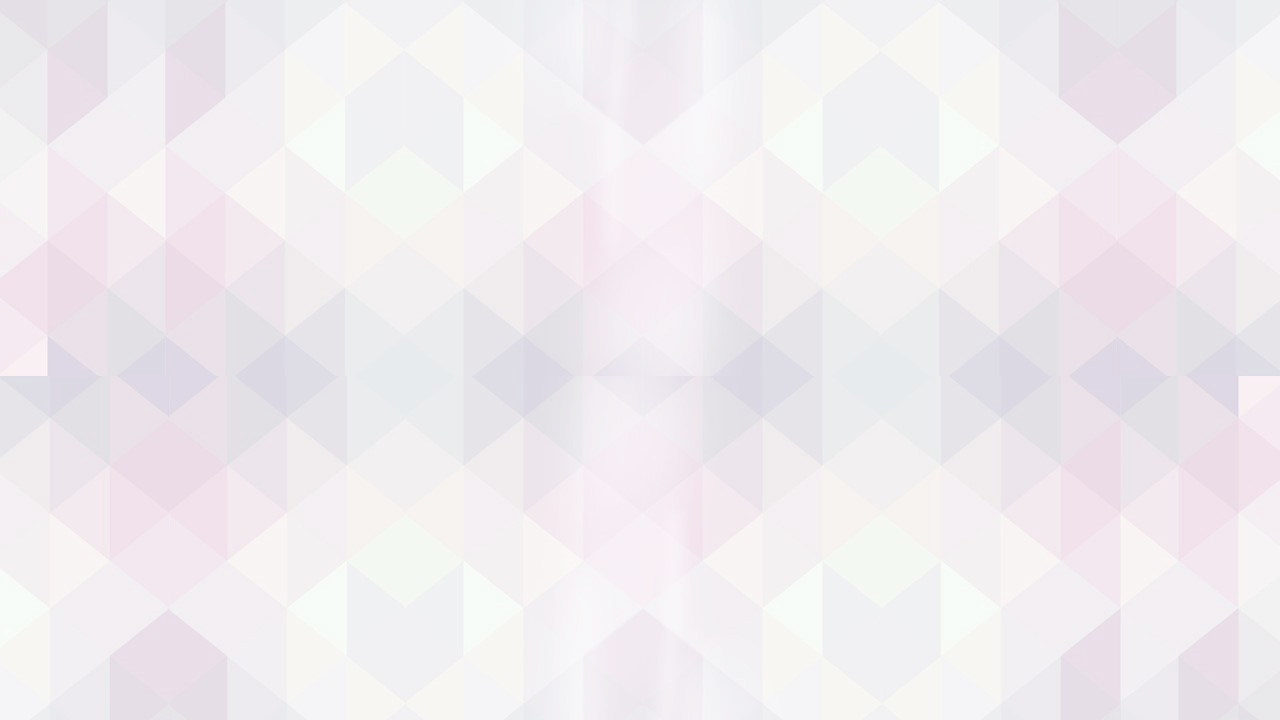 Work plan for next year
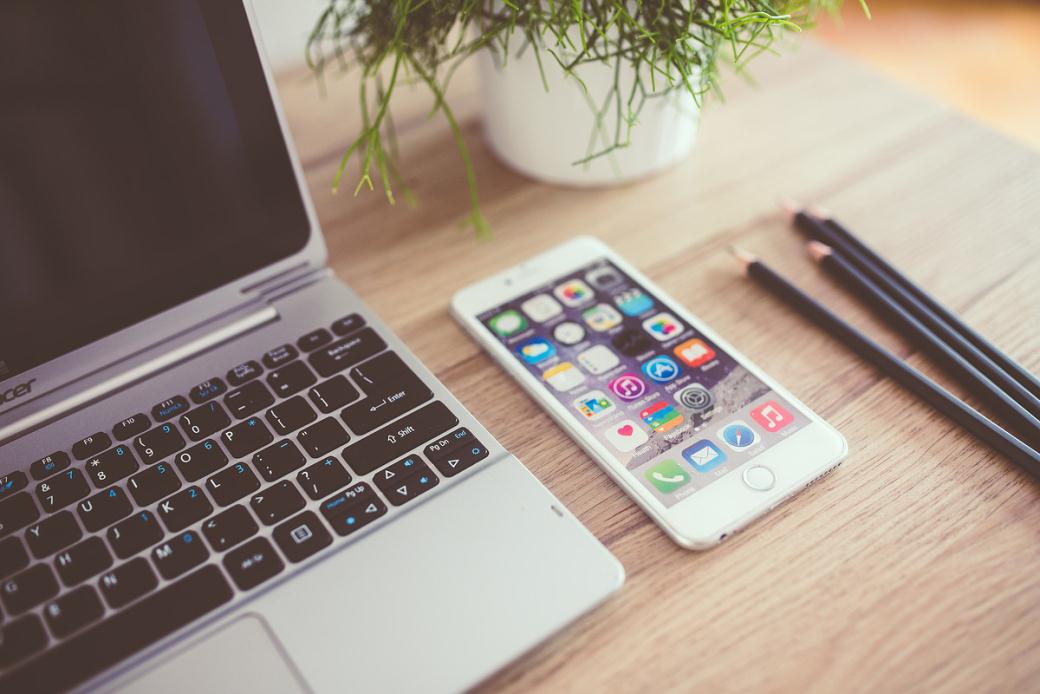 04
Enter the title
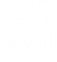 Please add specific content here, the text need not be too cumbersome, a simple description can be, please note the beauty of the layout.
Enter the title
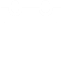 Please add specific content here, the text need not be too cumbersome, a simple description can be, please note the beauty of the layout.
Enter the title
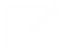 Please add specific content here, the text need not be too cumbersome, a simple description can be, please note the beauty of the layout.
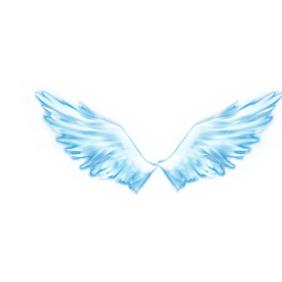 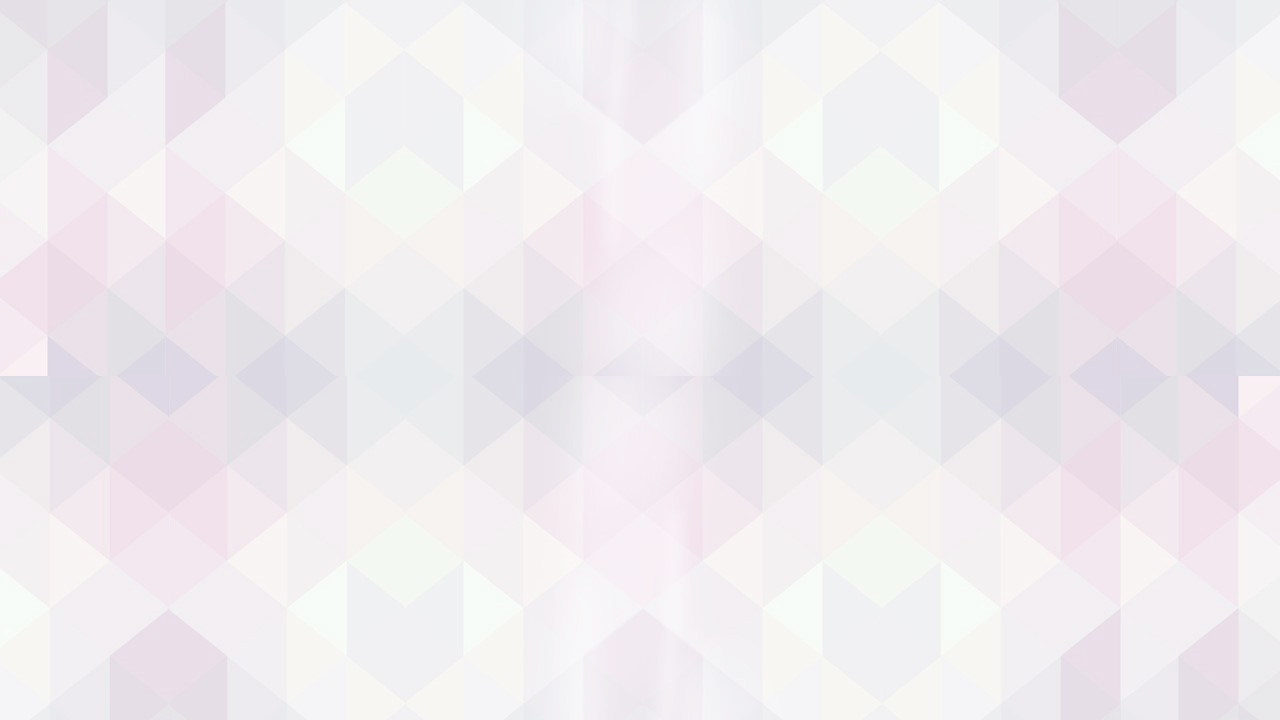 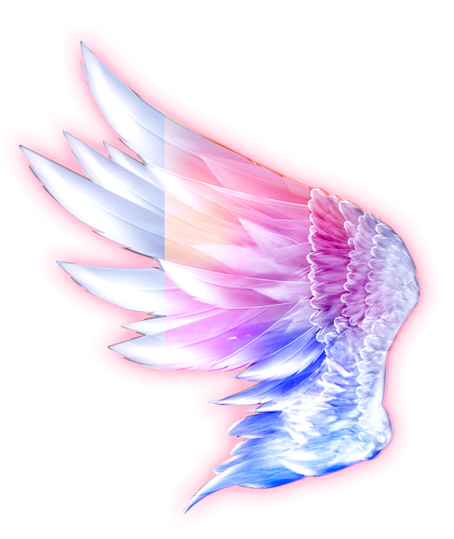 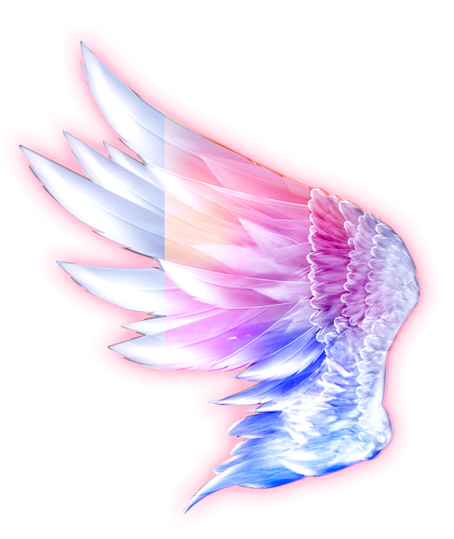 THANK
YOU
EXQUISITE 
OFFICE POWERPOINT
Please add specific content here, the text need not be too cumbersome, a simple description can be, please note the beauty of the layout.
Report : jpppt.Com   Time : 20XX. XX
https://www.jpppt.com